Forensic Photography
Lauren Gillette
Forensic Chemistry
What a Forensic Photographer does…
The job of a forensic photographer is to accurately reproduce an accident or crime scene so that the evidence can be preserved and eventually used in a court of law.
A forensic photographer must have eyes like a hawk to know what to look for.
Responsibilities…
Photos must be correctly exposed, must have a maximum depth of field so that the photos are sharp and in focus and must be free from distortion.
The photos must be as close to what the human eye sees as possible and still uncover things that can't be easily seen by the human eye.
Education Requirements and Skills needed…
An applicant must have a minimum of 3 years of experience working in the area of photography and/or digital imaging.
Applicants must take an examination given by the Forensic Photography and Digital Imaging Certification Board.
An applicant must have satisfactorily completed a minimum of 40 classroom hours of photography courses, either police academy, or college level.
Employment Information…
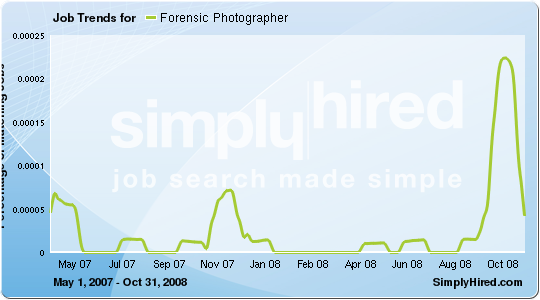 Since May 2007, employment for forensic photographers has decreased by about 20%.